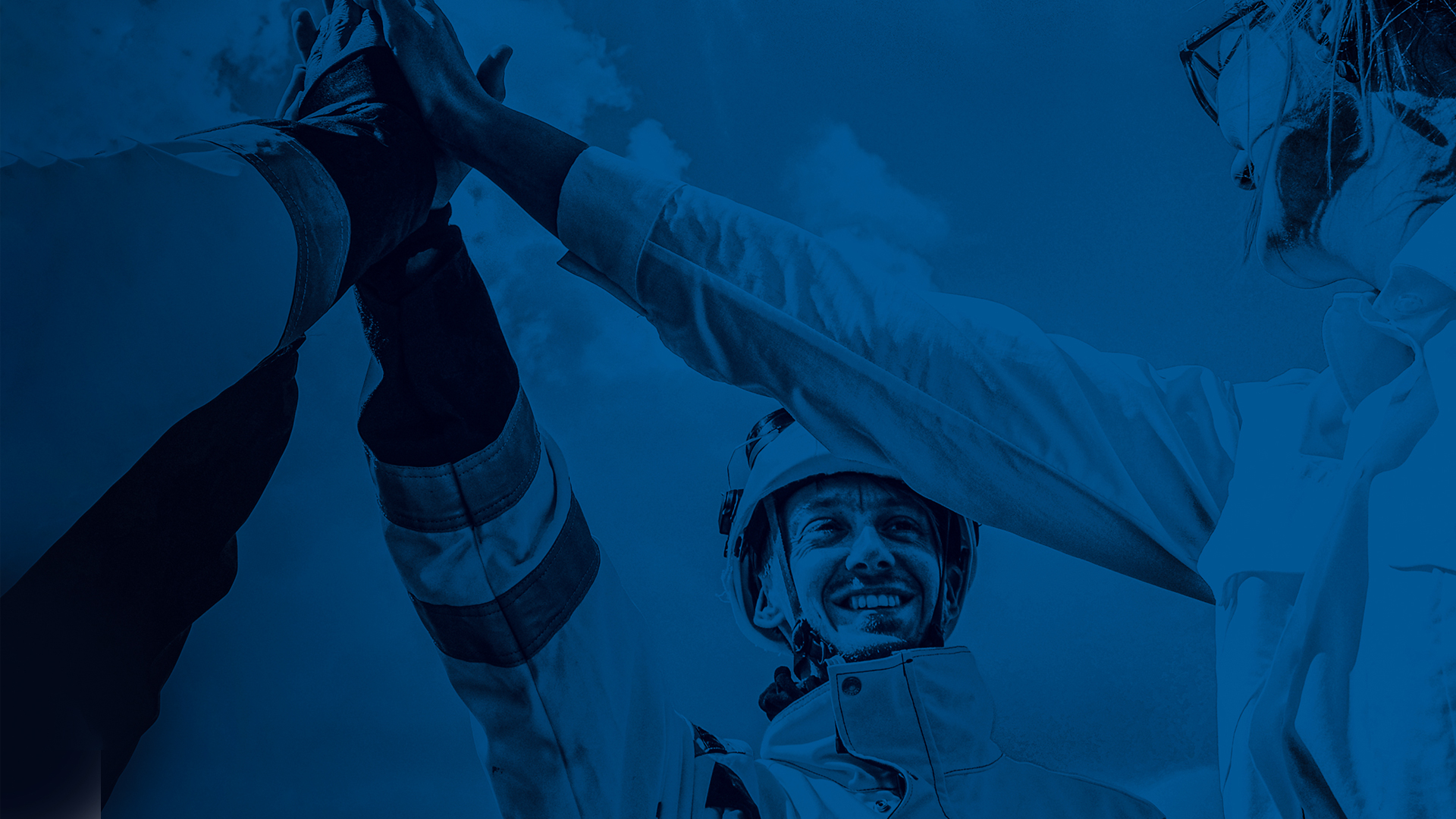 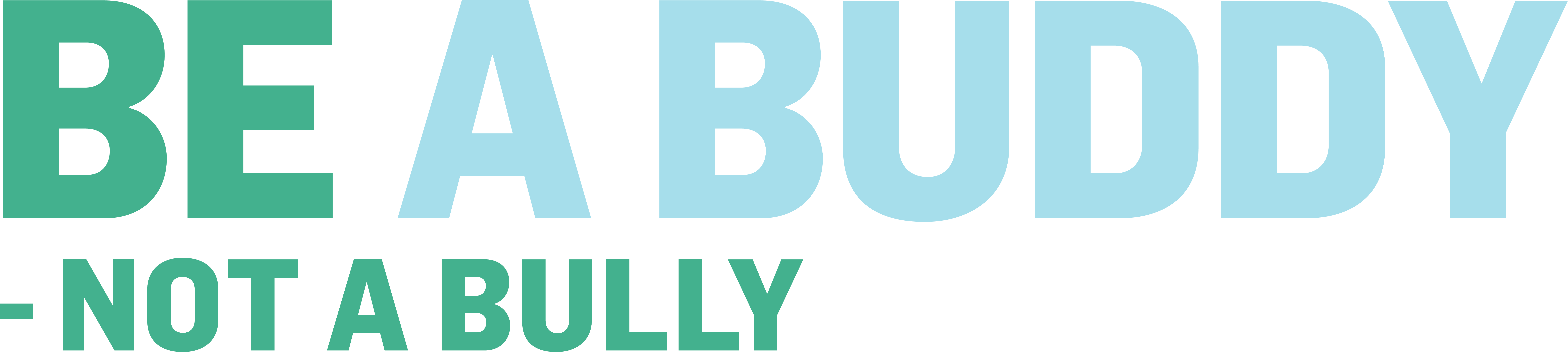 Sådan kan du arbejde med forebyggelse af krænkende adfærd såsom mobning og chikane
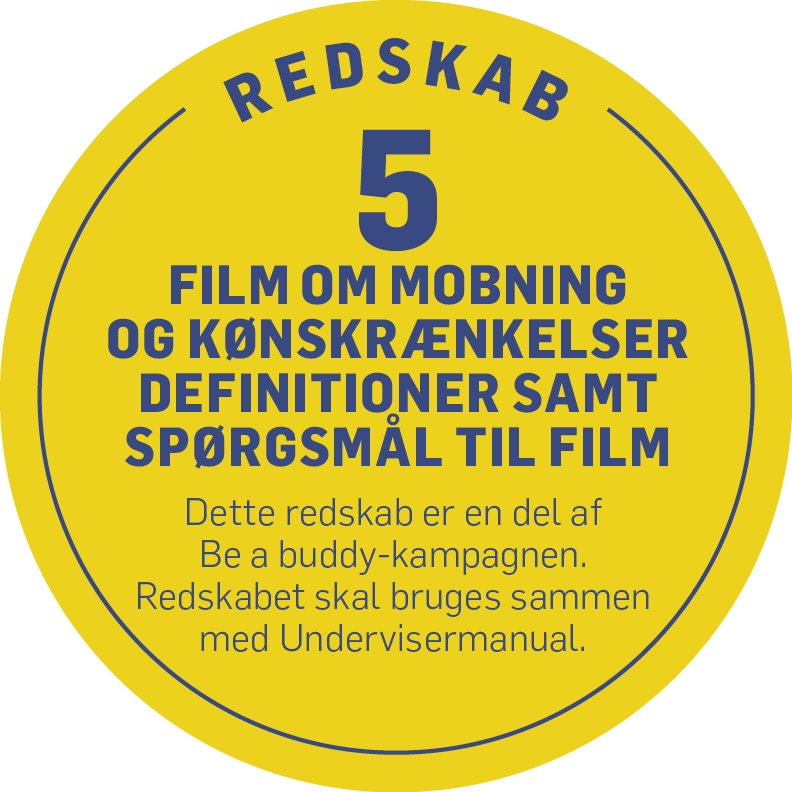 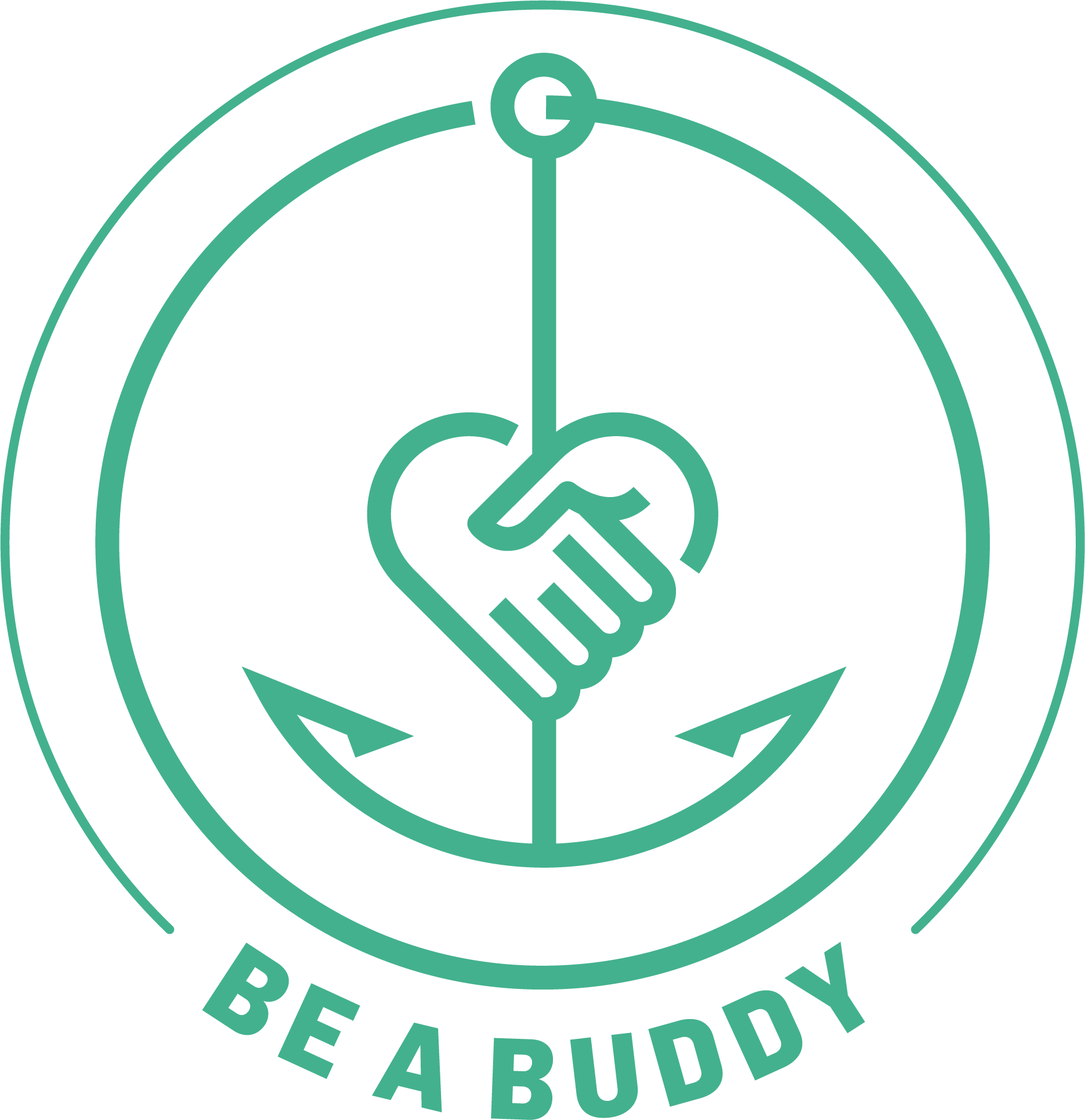 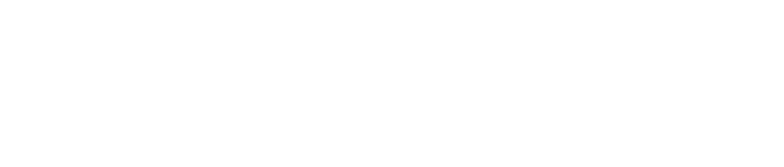 Udarbejdet af erhvervspsykolog Mads Schramm i samarbejde med SEA HEALTH & WELFARE
[Speaker Notes: Denne PowerPoint indeholder en definition på mobning og en definition på sexchikane samt spørgsmålene til de 3 filmsekvenser, der bruges i redskab 5. Den kan bruges som introduktion i plenum til opgaverne, inden man sender deltagerne ud i grupper. S. 2 og 3 hører til redskab 5AS. 4 og 5 hører til redskab 5Bs. 4 og 6 hører til redskab 5C]
Definition på mobning
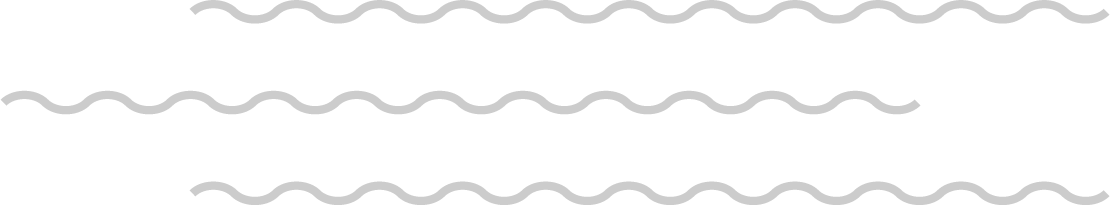 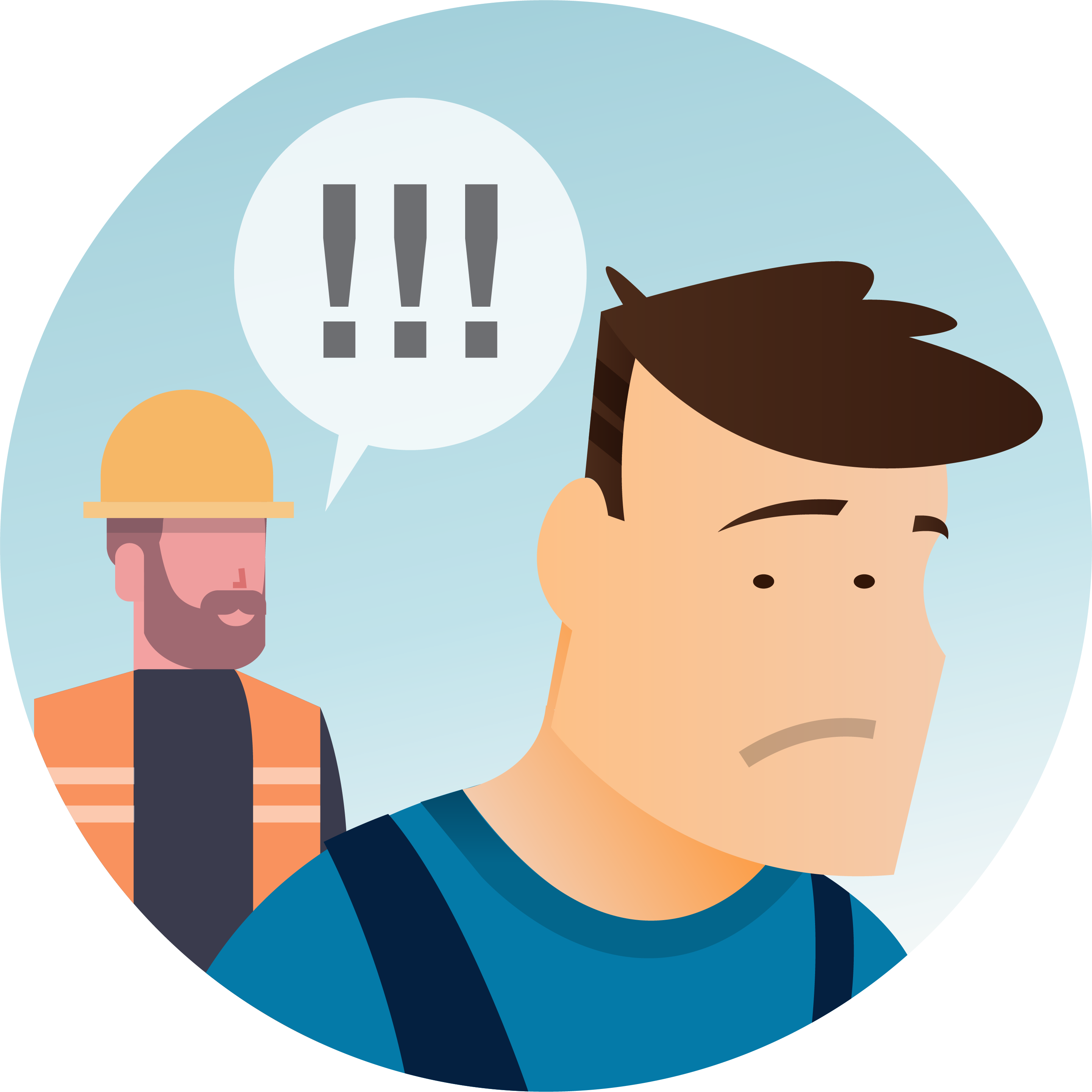 ”Det er mobning, når en eller flere personer regelmæssigt og over længere tid – eller gentagne gange på grov vis – udsætter en eller flere personer for krænkende handlinger, som opfattes som sårende eller nedværdigende.”​  
De krænkende handlinger bliver dog først til mobning, når de personer, som de rettes mod, ikke er i stand til at forsvare sig effektivt imod dem”.  

For at være mobning, skal de krænkende handlinger foregå over tid eller ske gentagne gange Hvorvidt der er tale om mobning handler om, hvordan ofret opfatter tingene. Krænkende eller sårende. Vedkommende skal ikke kunne forsvare sig imod det.  Det, ikke at kunne forsvare sig, kan fx være fordi mobberen er lederen, en mere erfaren kollega, en der har ordet i sin magt eller har en særlig position på arbejdspladsen/skibet.
[Speaker Notes: Hvad er mobning?Altså:  For at der er tale om mobning, skal de krænkende handlinger foregå over tid eller ske gentagne gange. Hvorvidt der er tale om mobning handler om, hvordan ofret opfatter tingene - krænkende eller sårende. Vedkommende skal ikke kunne forsvare sig imod det.  Og der kan være flere grunde til, at man ikke kan forsvare sig. Det kan fx være fordi mobberen er:• lederen• en mere erfaren kollega• en der har ordet i sin magt • har en særlig position på arbejdspladsen/skibet.

Definition:
Arbejdstilsynet, www.at.dk]
Spørgsmål til filmsekvens Mobning af maskinaspirant
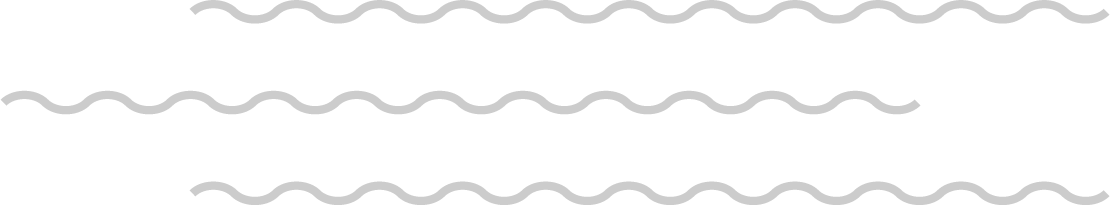 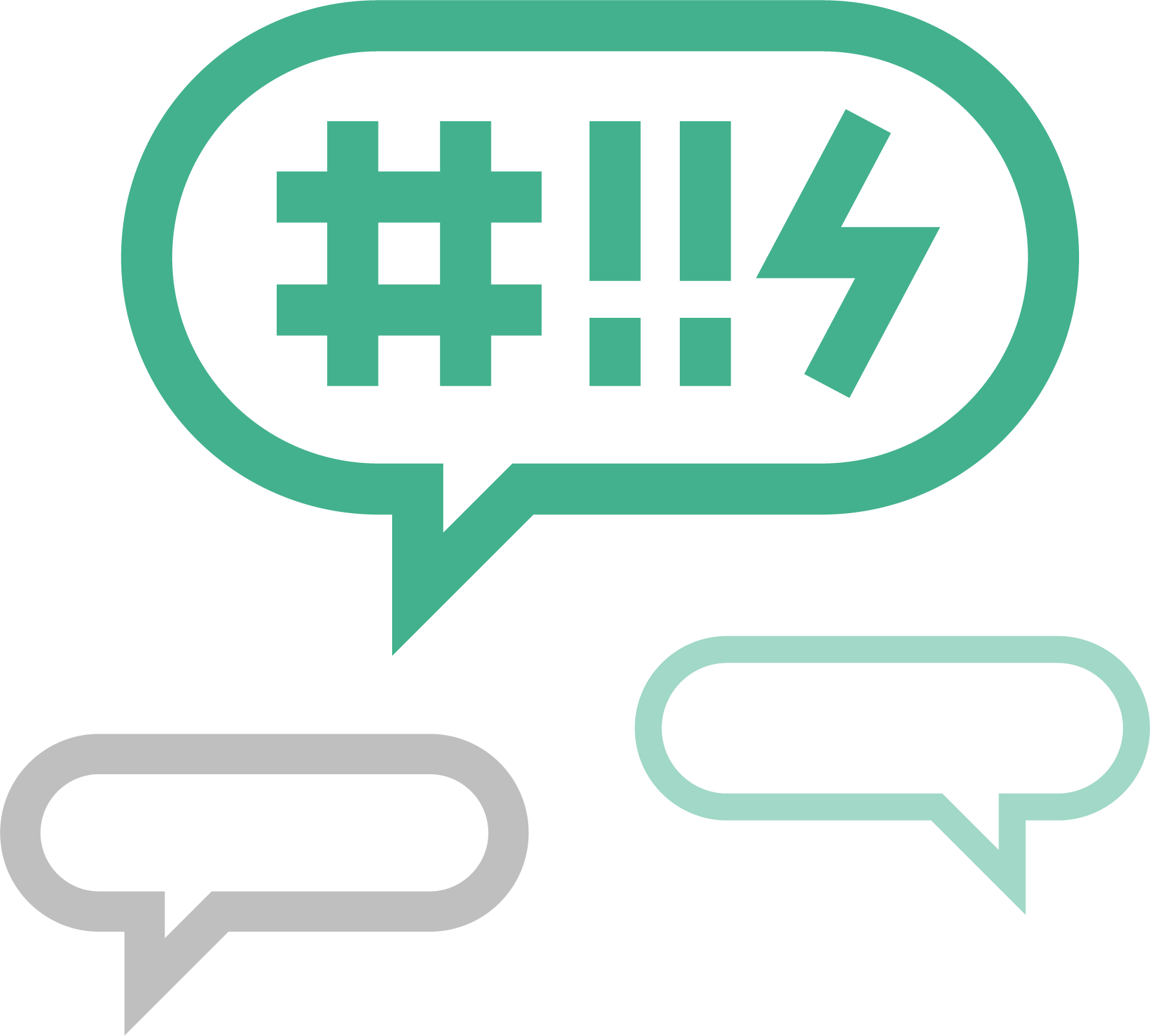 Spørgsmål til diskussion i mindre grupper (ca. 10 minutter)
Hvad ville I gøre, hvis I var en af dem, det gik ud over? 
Hvad ville I gøre, hvis I var deres overordnede? 
Hvad kan arbejdspladsen gøre for at sikre, at lignende situationer ikke opstår fremover? 
Hvad kan I gøre på jeres arbejdsplads for at sikre, at noget lignende ikke sker hos jer?
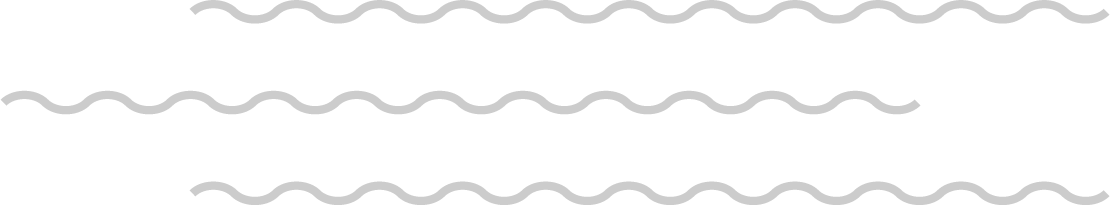 [Speaker Notes: Filmen ”Say no to bullying - say no to harassment”  https://www.youtube.com/watch?v=sqA_JuE32cc   Fra minut 2:23 til 6:18 (ca. 4 min.)  

1. Se filmsekvensen.2. Diskussion i grupper i ca. 10 min.3. Brug ca. 10 min. til at samle op og diskutere i plenum.]
Definition af sexchikane
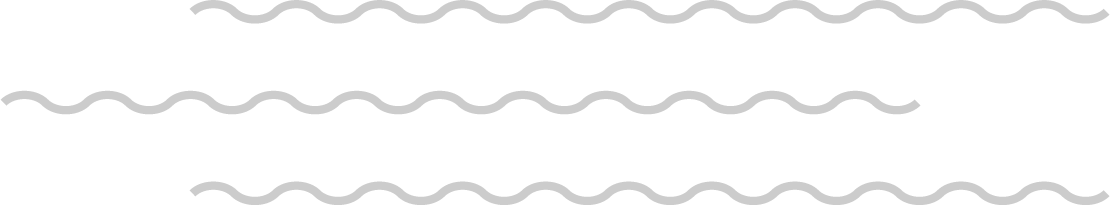 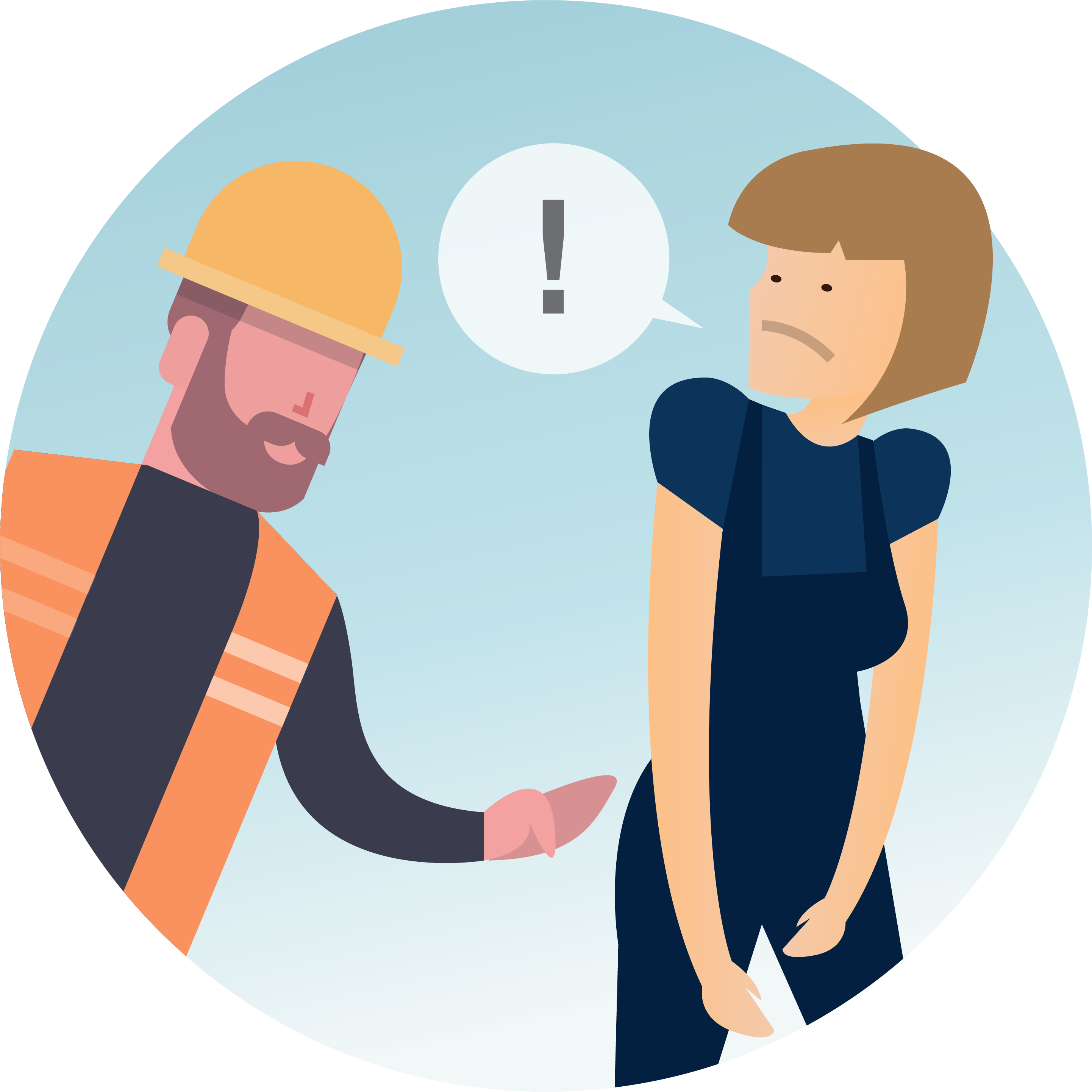 "Der foreligger sexchikane, når der udvises enhver form for uønsket verbal, ikkeverbal eller fysisk adfærd med seksuelle undertoner med det formål eller den virkning at krænke en persons værdighed, navnlig ved at skabe et truende, fjendtligt, nedværdigende, ydmygende eller ubehageligt klima."
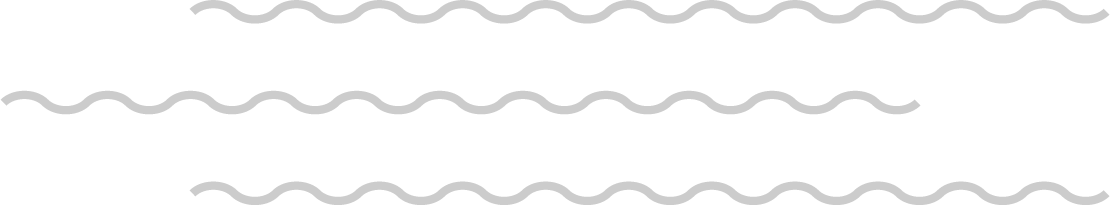 [Speaker Notes: Ligebehandlingsloven §1 stk. 6 siger

LigebehandlingslovenLBK nr. 645 af 08/06/2011Bekendtgørelse af lov om ligebehandling af mænd og kvinder med hensyn til beskæftigelse m.v. Beskæftigelsesministeriet]
Spørgsmål til filmsekvensSexchikane af kvindelig styrmand
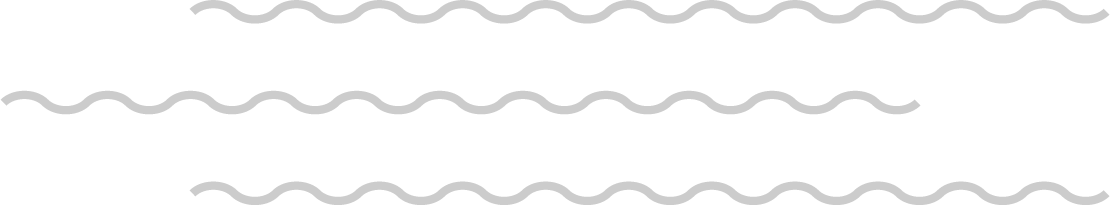 Spørgsmål til diskussion i mindre grupper (ca. 15 minutter) 
Hvad ville I gøre, hvis I var en af dem, det gik ud over? 
Hvad ville I gøre, hvis I var deres overordnede? 
Hvad kan arbejdspladsen gøre for at sikre, at lignende situationer ikke opstår fremover? 
Hvad kan I gøre på jeres arbejdsplads for at sikre, at noget lignende ikke sker hos jer? 
Diskutér med udgangspunkt i “Ligebehandlingsloven §1 stk. 6”:
I hvilket omfang, er der tale om seksuel chikane i filmen? 
Er der et klima, man med rimelighed kan betegne som ”truende, fjendtligt, nedværdigende,ydmygende eller ubehageligt”?
I Ligebehandlingsloven spiller begrebet ”værdighed” en central rolle. Diskutér hvorfor værdighed er vigtig for trivslen på en arbejdsplads.
[Speaker Notes: Filmen ”Say no to bullying - say no to harassment” https://www.youtube.com/watch?v=sqA_JuE32cc   Fra minut 9:46 til 13:08 (ca. 3½ min.) 

1. Se filmsekvensen.2. Diskussion i grupper i ca. 15 min.3. Brug ca. 10 min. til at samle op og diskutere i plenum.]
Spørgsmål til filmen Vi mener jo ikke noget med det
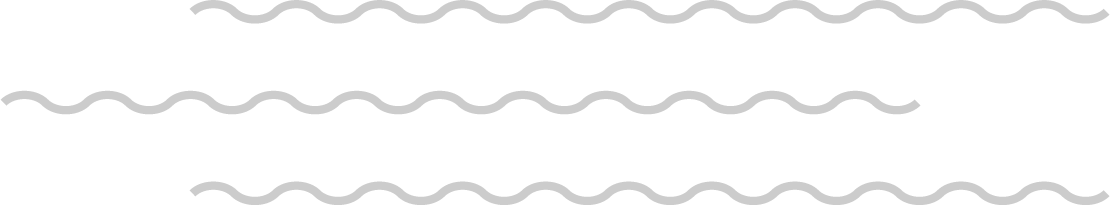 Spørgsmål til diskussion i mindre grupper (ca. 15 minutter) 
Er det okay at tale om sex på arbejdspladsen? Hvis ja, hvornår bliver det så for meget? 
Hvem ved bordet går det mest ud over? 
Siger Katrine, den kvindelige soldat, fra på en tydelig måde? 
Siger Emil, den mandlige soldat, det går ud over, fra på en tydelig måde? 
Hvilke forhold kan gøre det svært for Katrine eller Emil at sige fra? 
Er der egentlig tale om sexchikane? 
Hvad ville I gøre, hvis I var en af dem, det gik ud over? 
Hvad ville I gøre, hvis I var deres overordnede? 
Hvad kan Rasmus og Simon gøre for at reparere på situationen? 
Hvad kan arbejdspladsen gøre for at sikre, at lignende situationer ikke opstår fremover? 
Hvad kan I gøre på jeres arbejdsplads for at sikre, at noget lignende ikke sker hos jer?
[Speaker Notes: Bilag xx – Spørgsmål til Filmen ”Vi mener jo ikke noget med det” https://bfa-service.dk/sexchikane/film_bare_en_kompliment-2   Filmklippet varer ca. 2.½ minut. 

1. Se filmsekvensen.2. Diskussion i grupper i ca. 15 min.3. Brug ca. 10 min. til at samle op og diskutere i plenum.]
Spørgsmål til filmen Vi mener jo ikke noget med det
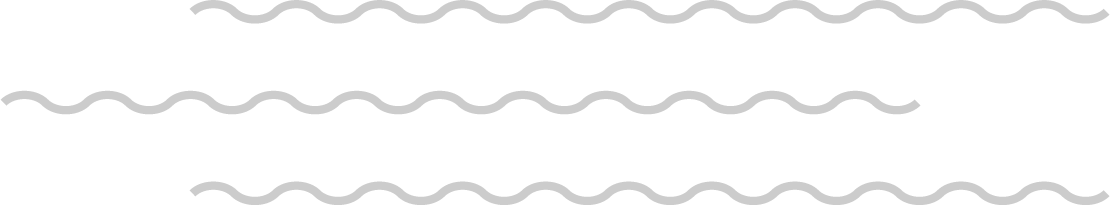 Til evt. videre diskussion i mindre grupper (ca. 10 min) 
Hvordan har de fire soldater det hver især med, hvad der foregår? 
Hvad tror I, der ville ske, hvis ingen gør noget, og situationen får lov til at gentage sig gang på gang?
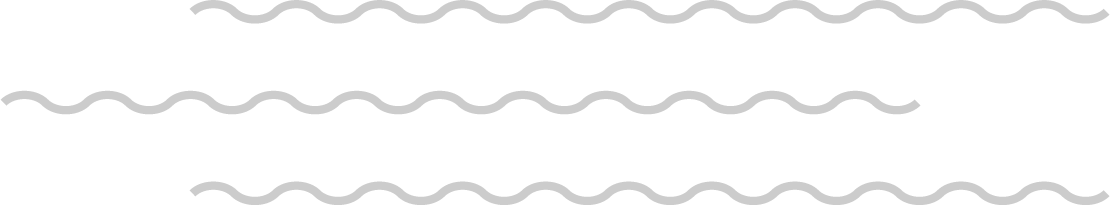 [Speaker Notes: Bilag xx – Spørgsmål til Filmen ”Vi mener jo ikke noget med det” https://bfa-service.dk/sexchikane/film_bare_en_kompliment-2   Filmklippet varer ca. 2.½ minut.]